認識秋行軍蟲
曾慶慈
嘉義大學植物醫學系
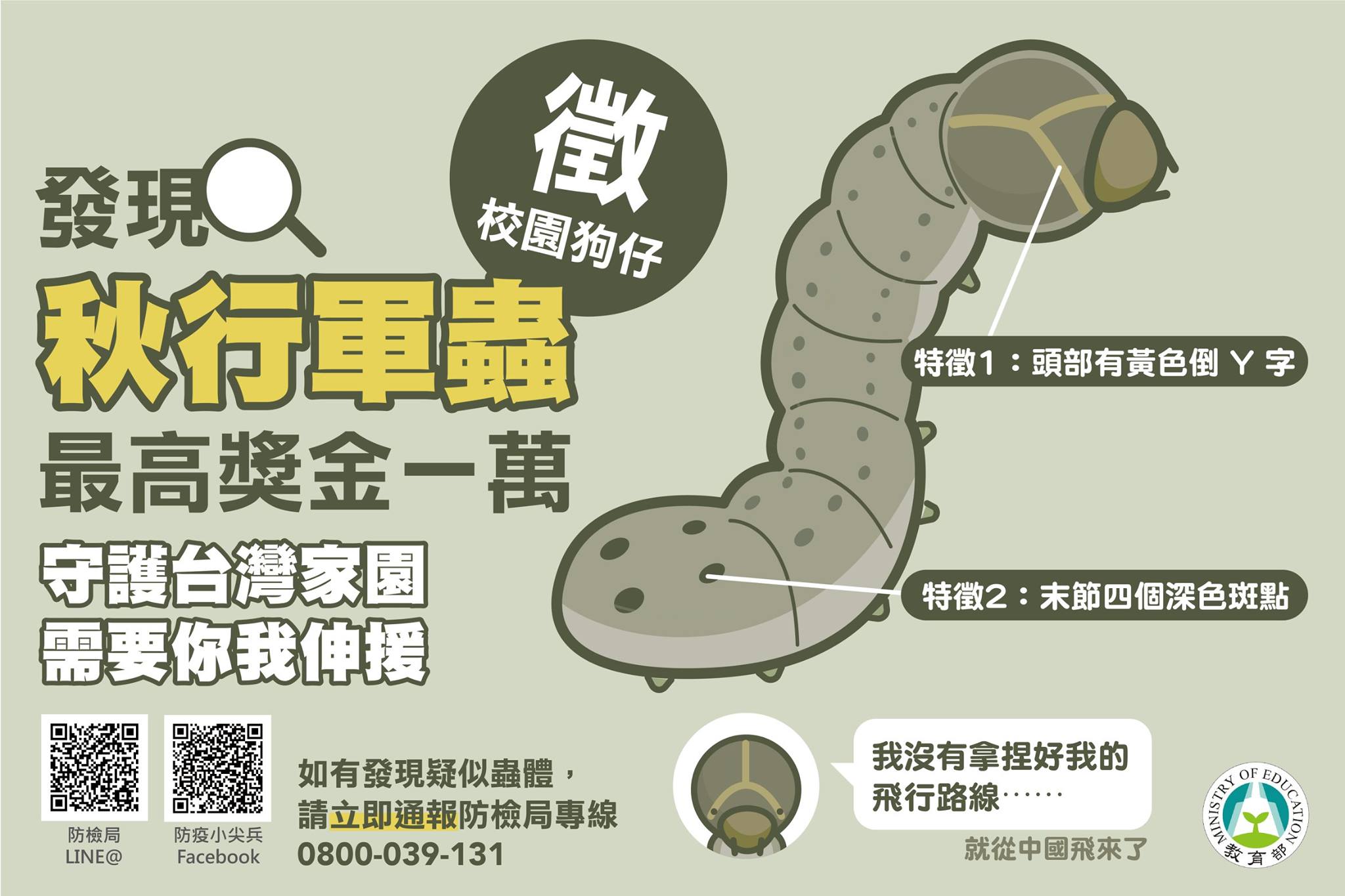 (教育部，秋行軍蟲防治宣導文宣)
幼蟲
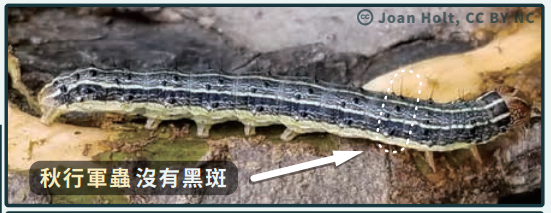 卵
蛹
秋行軍蟲生活史
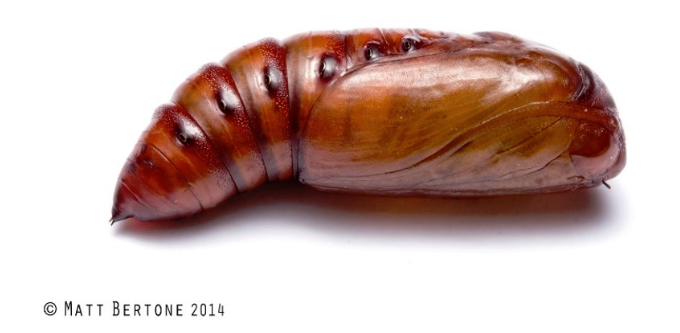 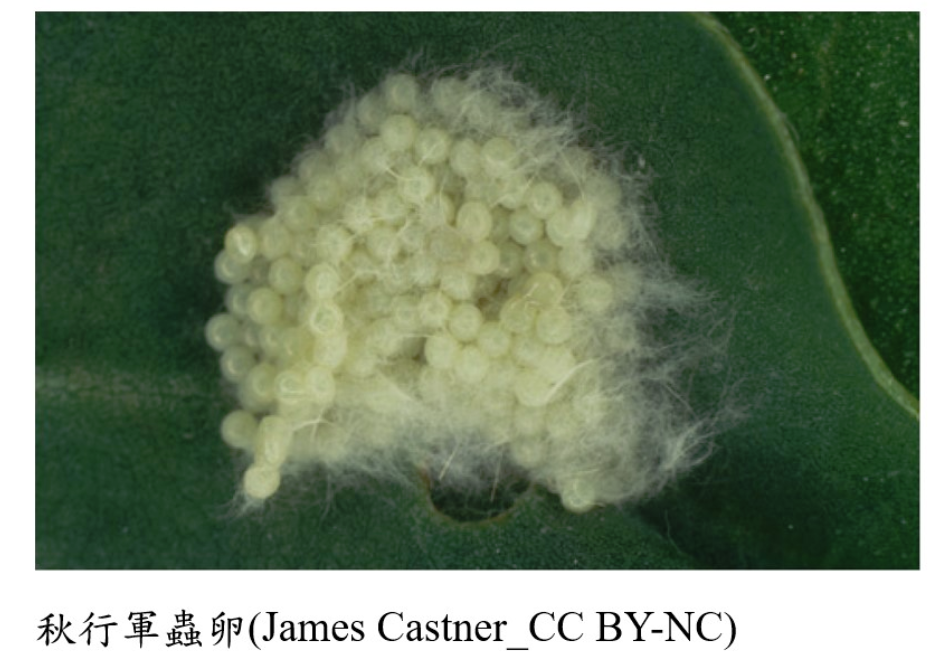 成蟲
(雌)
(雄)
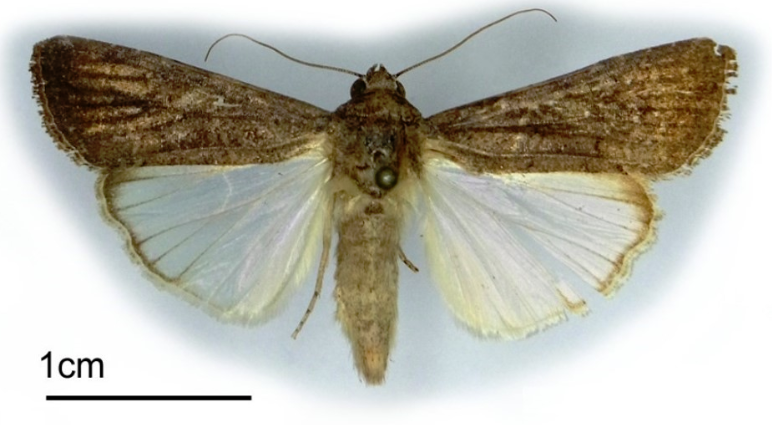 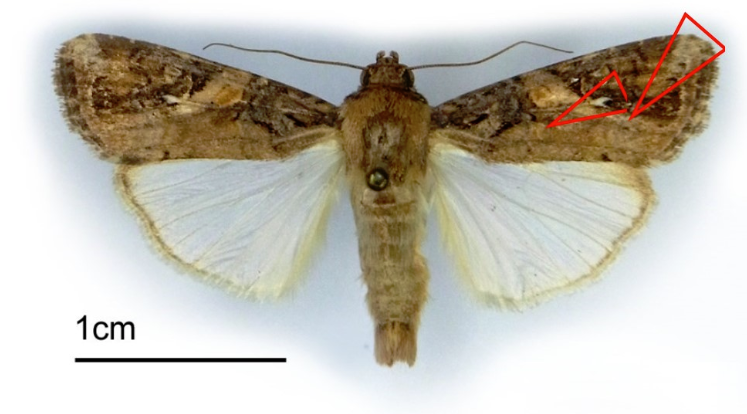 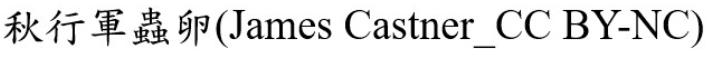 (防檢局，秋行軍蟲專區、秋行軍蟲宣導摺頁)
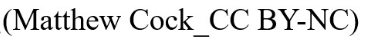 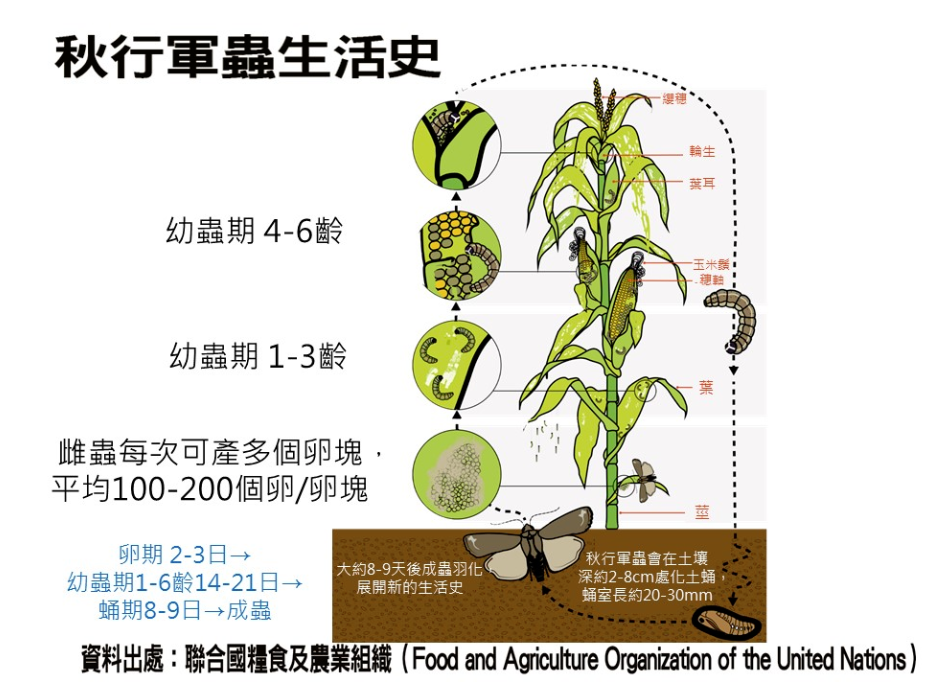 (聯合國農業及糧食組織；防檢局，秋行軍蟲專區)
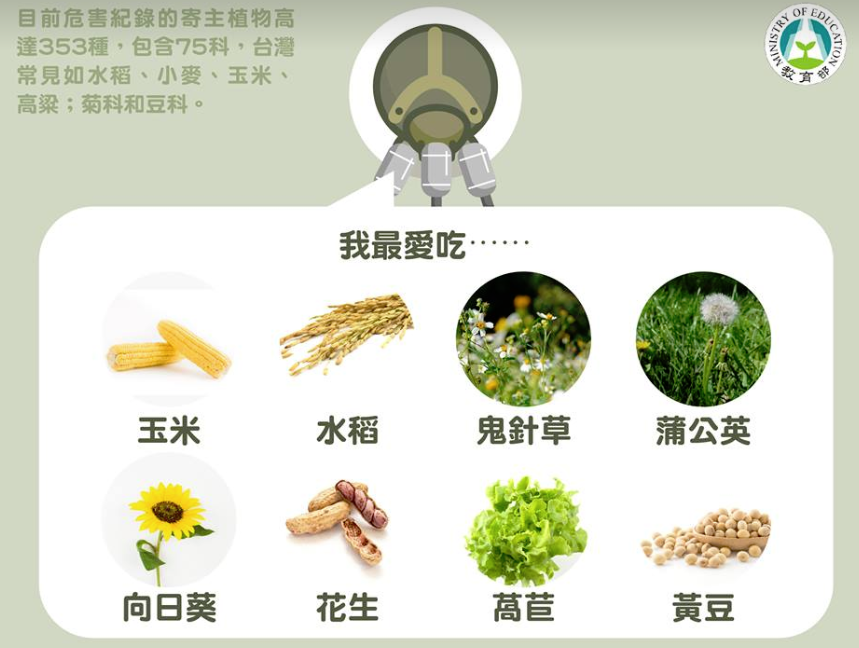 (教育部，秋行軍蟲防治宣導文宣)
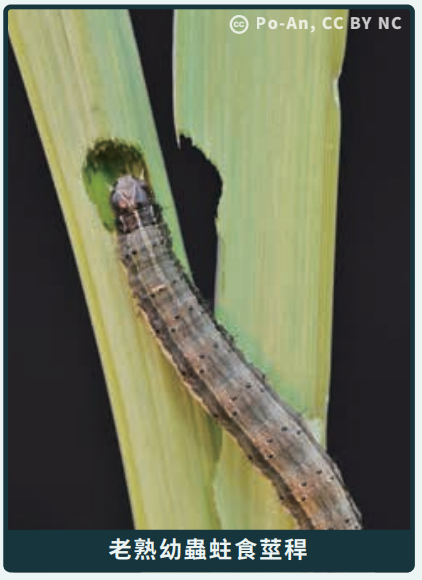 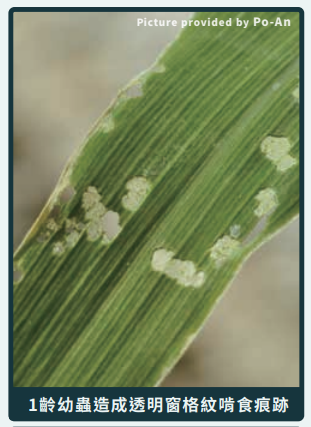 (防檢局，秋行軍蟲宣導摺頁)
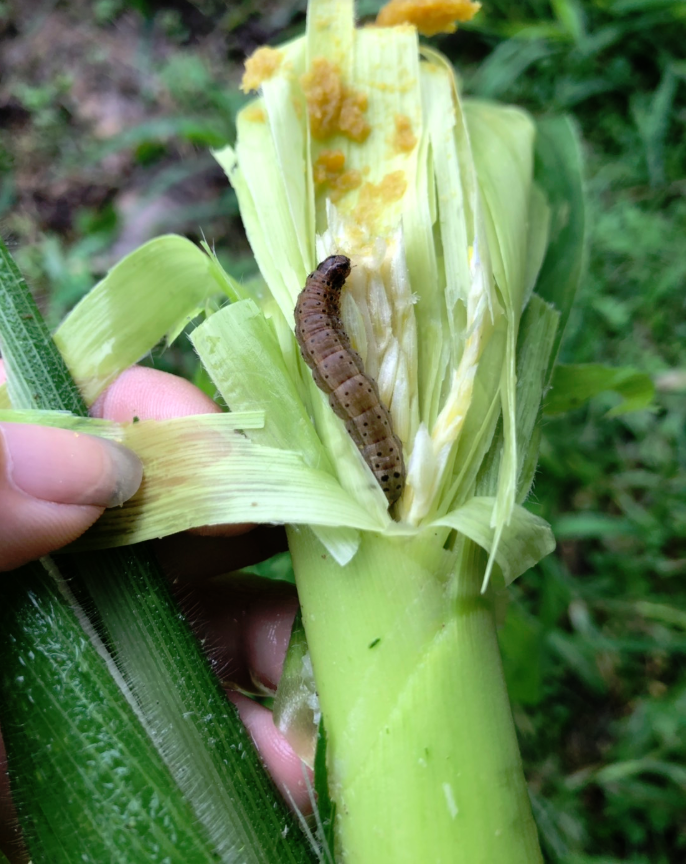 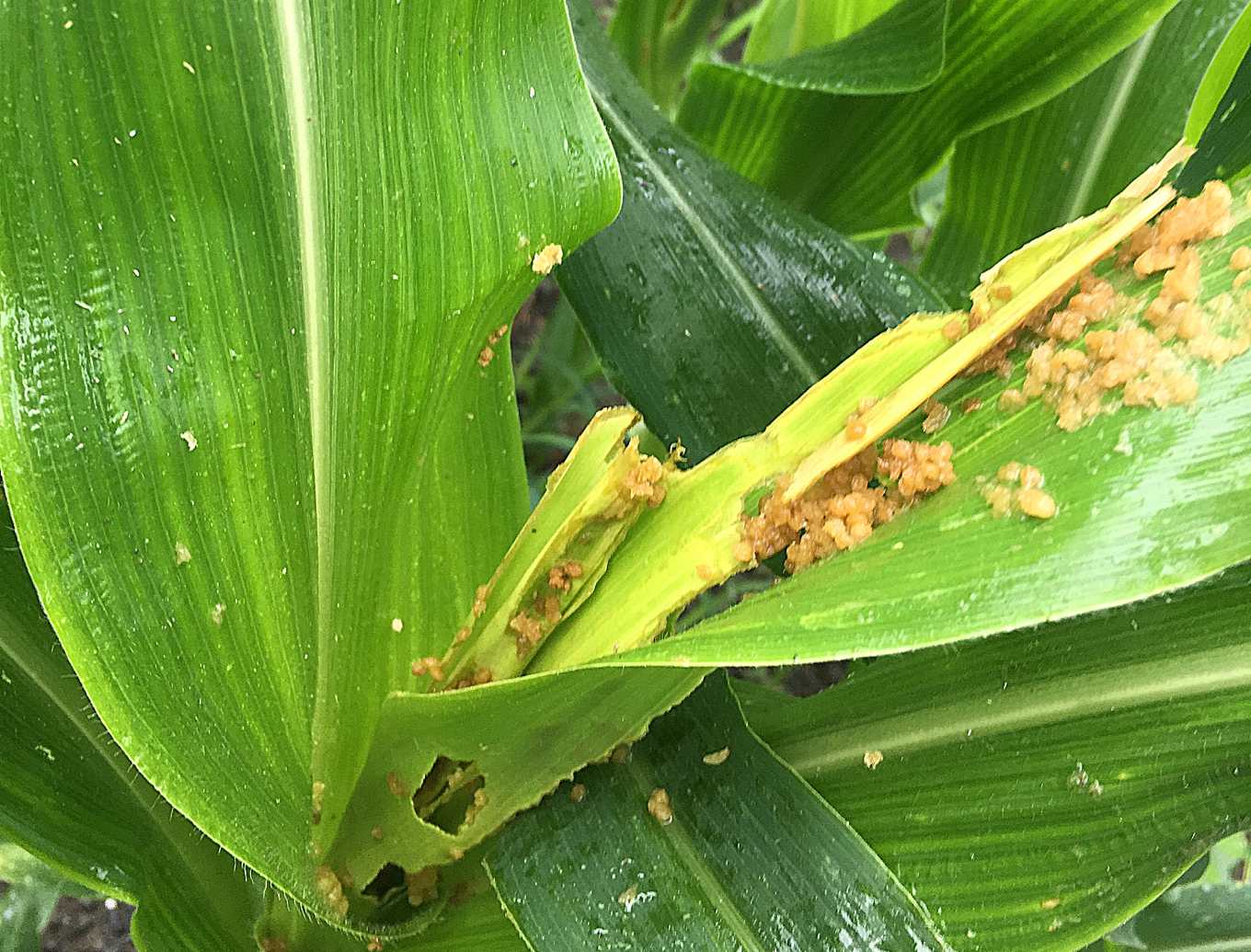 玉米心葉處殘留大量糞便
危害玉米果穗
(防檢局，秋行軍蟲專區；花蓮改良場， https://www.hdares.gov.tw/theme_data.php?theme=news&sub_theme=agri&id=12805)
跟斜紋夜蛾 (黑肚蟲) 的不同?
幼蟲腹部第一節花紋
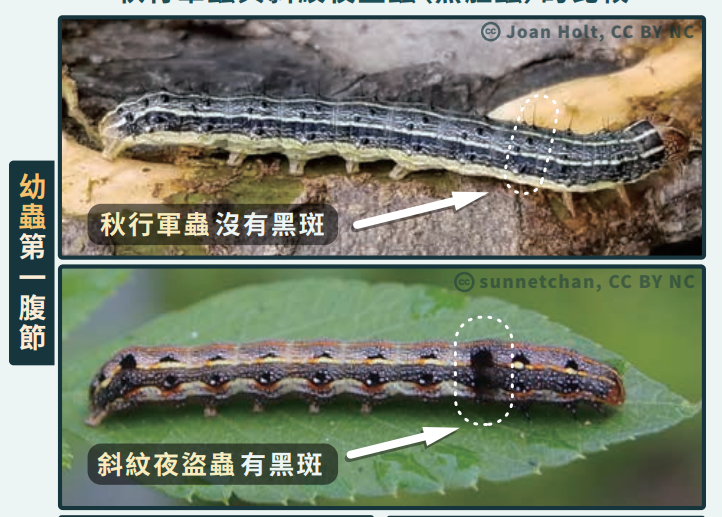 (防檢局，秋行軍蟲宣導摺頁)
跟斜紋夜蛾 (黑肚蟲) 的不同?
幼蟲背部花紋
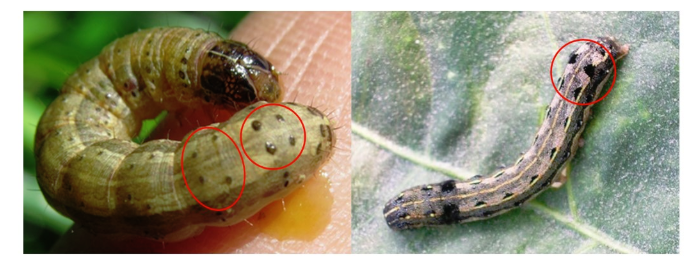 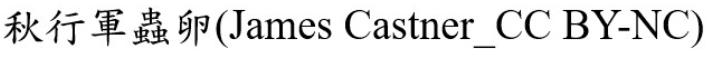 斜紋夜蛾黑色三角斑
秋行軍蟲4個黑點
(防檢局，秋行軍蟲專區)
玉米秋行軍蟲緊急防治藥劑及其使用方法與範圍
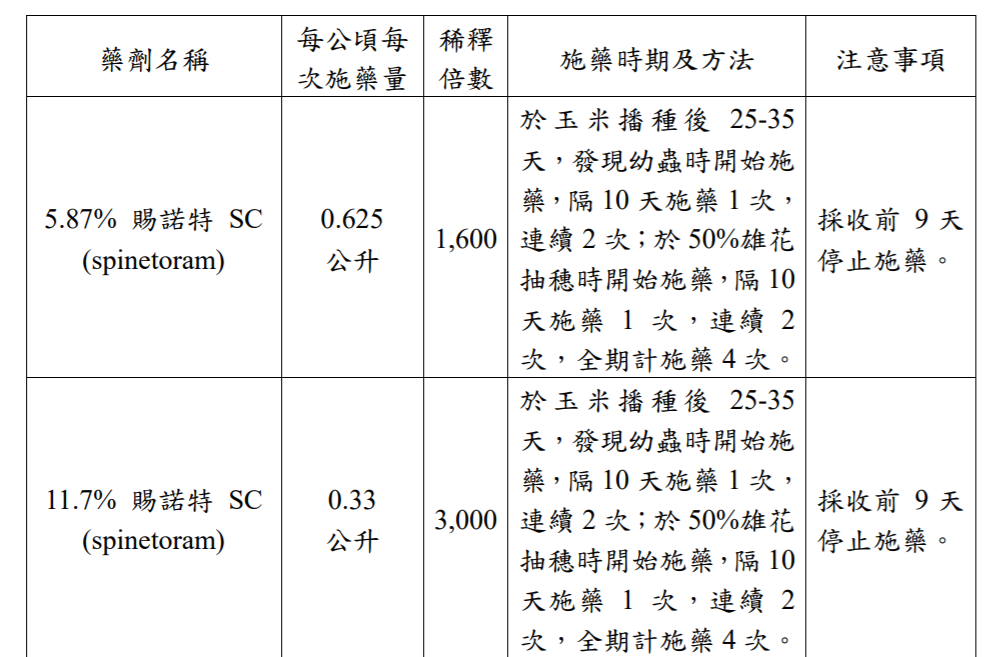 (防檢局，玉米秋行軍蟲緊急防治藥劑及其使用方法與範圍)
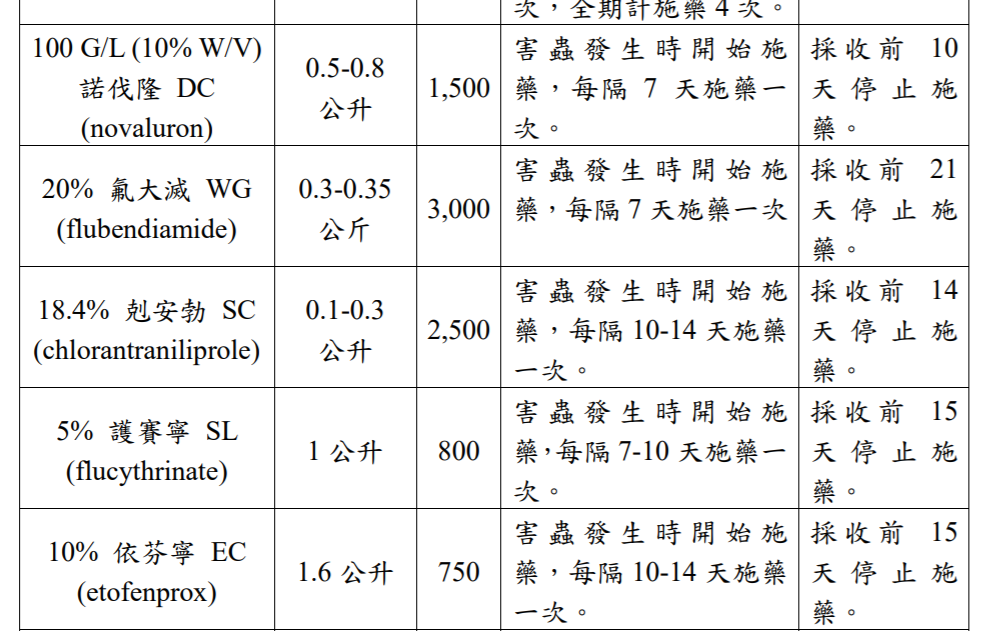 (防檢局，玉米秋行軍蟲緊急防治藥劑及其使用方法與範圍)
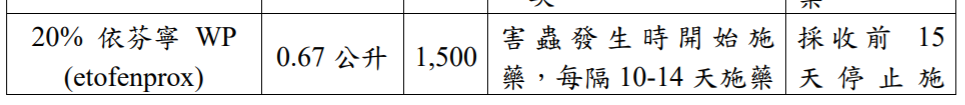 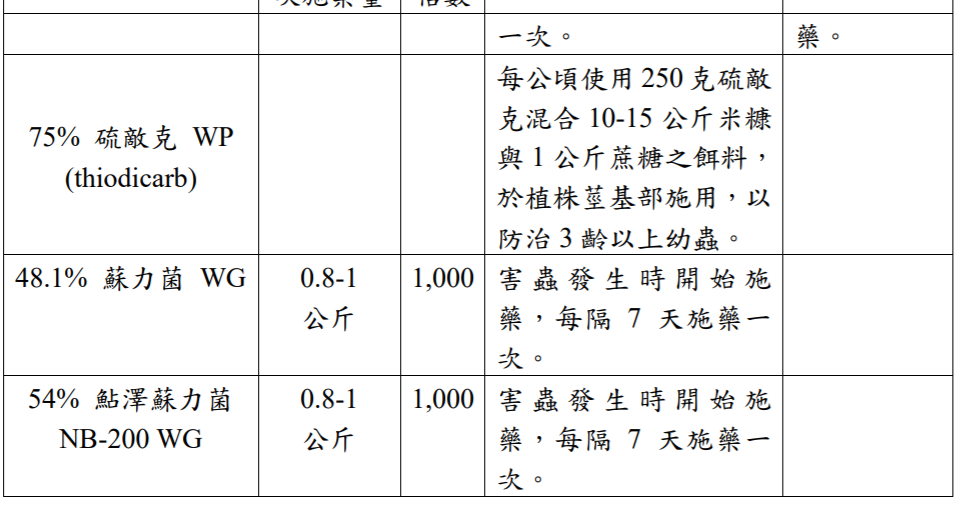 (防檢局，玉米秋行軍蟲緊急防治藥劑及其使用方法與範圍)
動植物防疫檢疫局，秋行軍蟲專區http://faw.baphiq.gov.tw/index.php
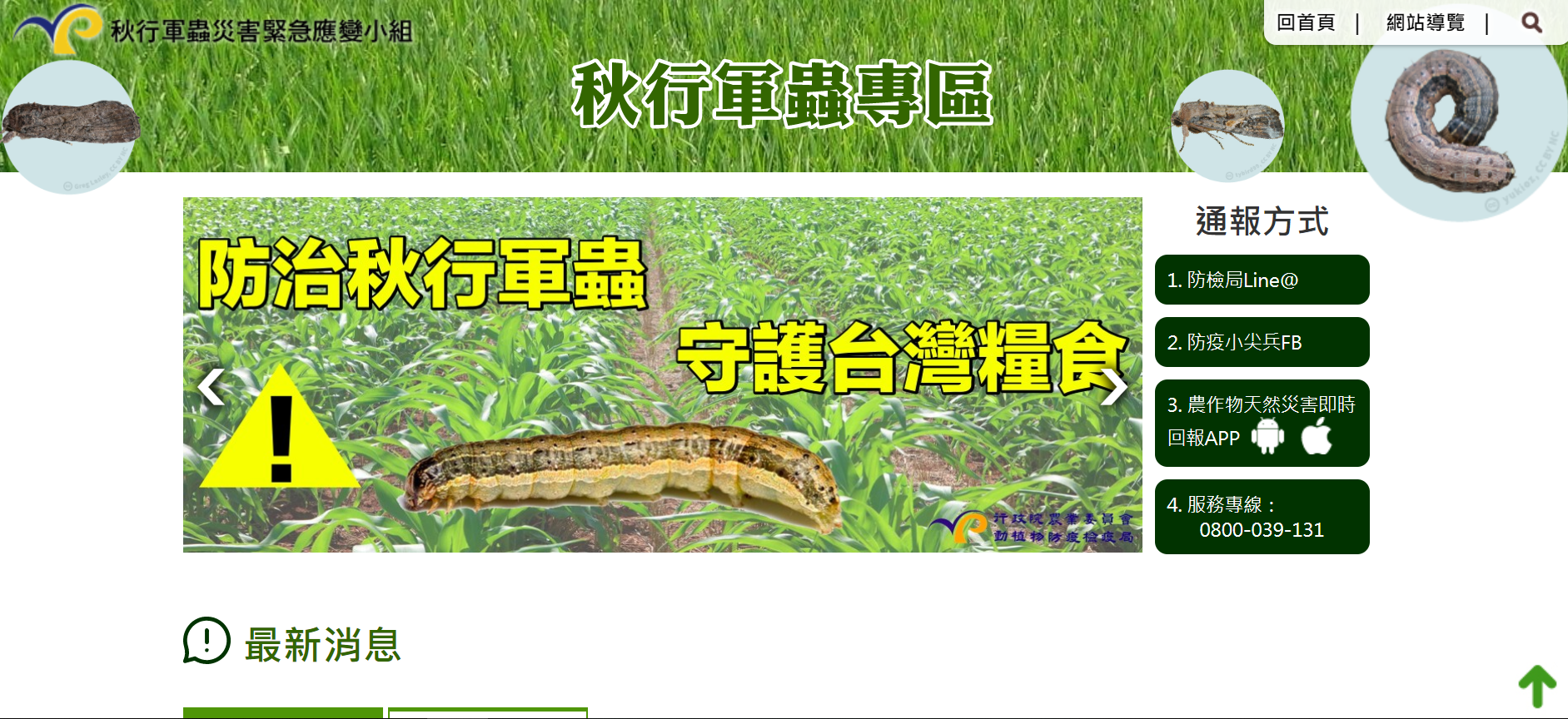 我們的島 空襲警報-秋行軍蟲 來襲！(第1009集 2019-06-17)
https://www.youtube.com/watch?v=ZKWJG7N6zwA
秋行軍蟲之防疫現況
郭章信嘉義大學植物醫學系
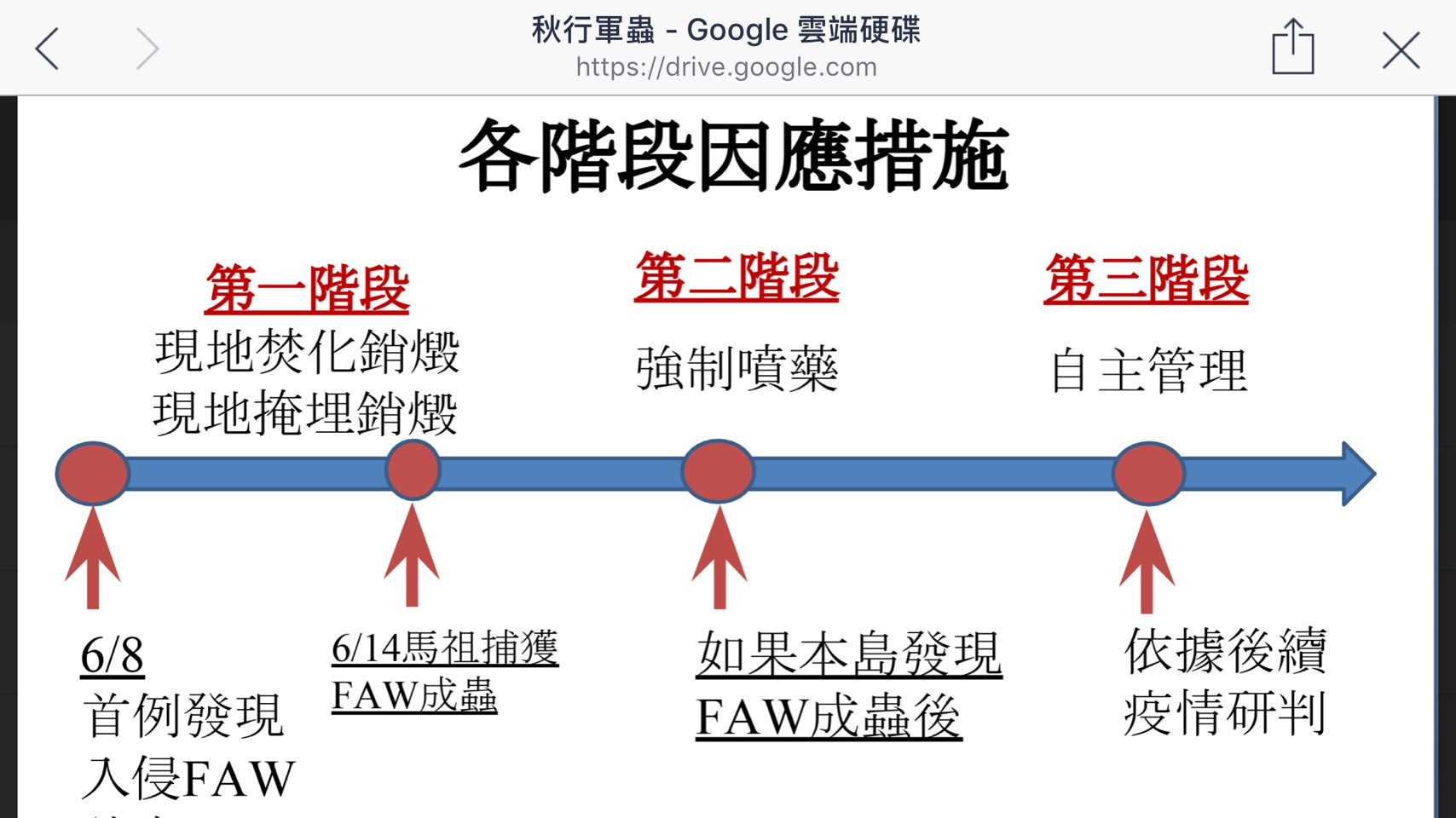 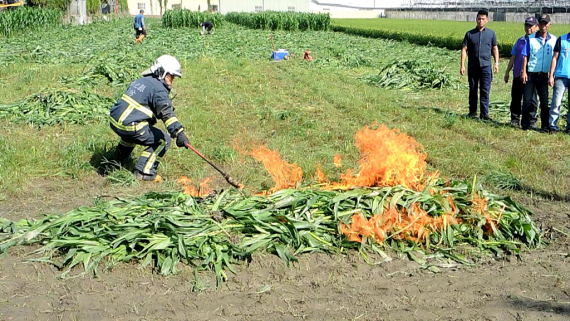 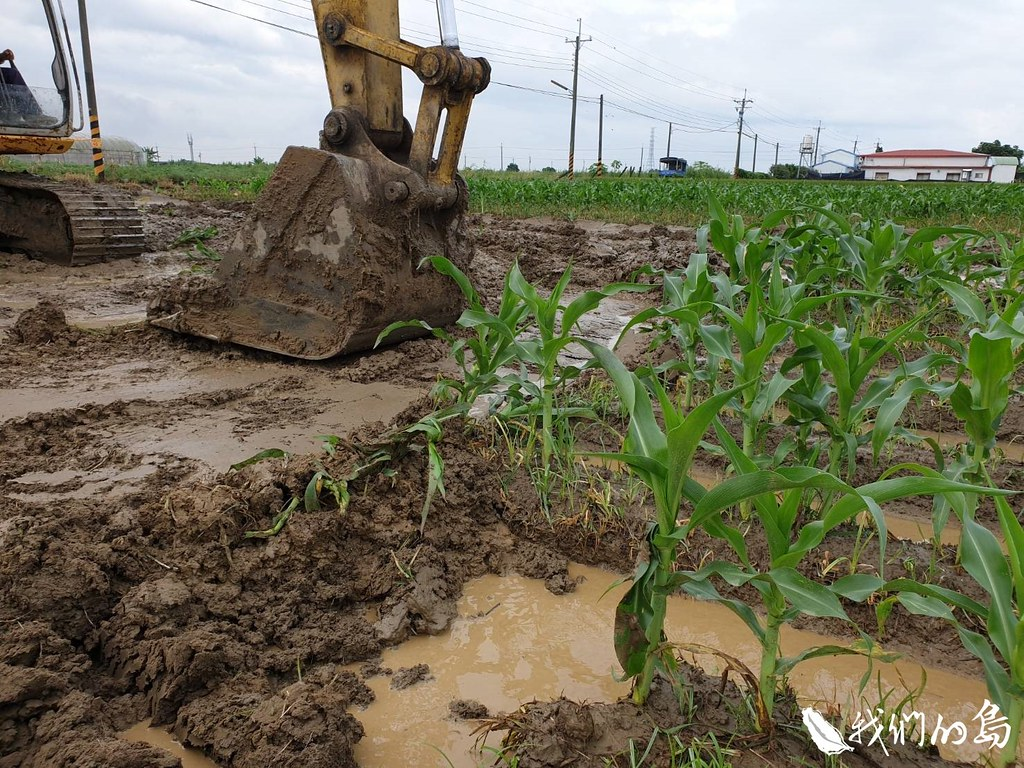 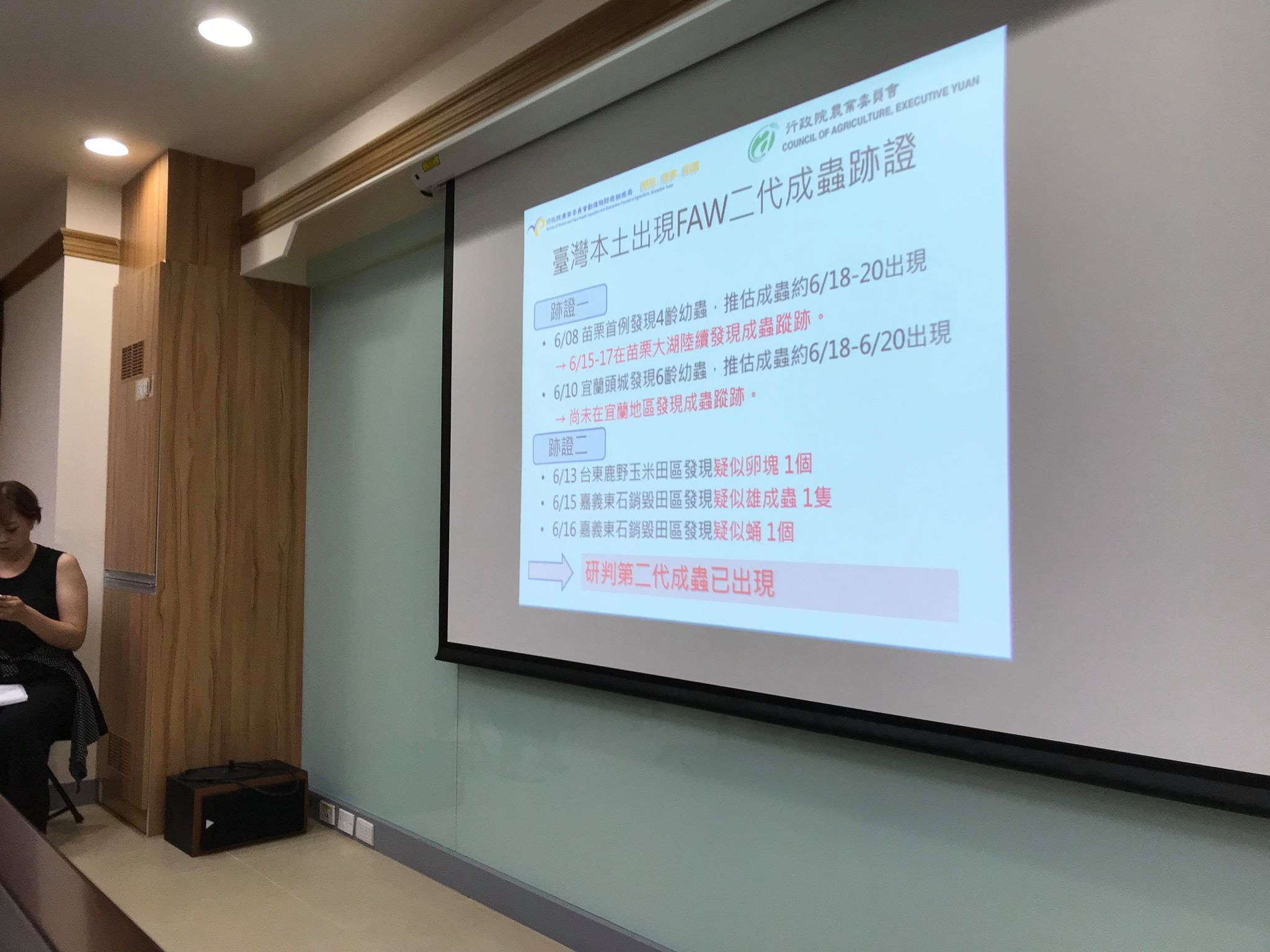 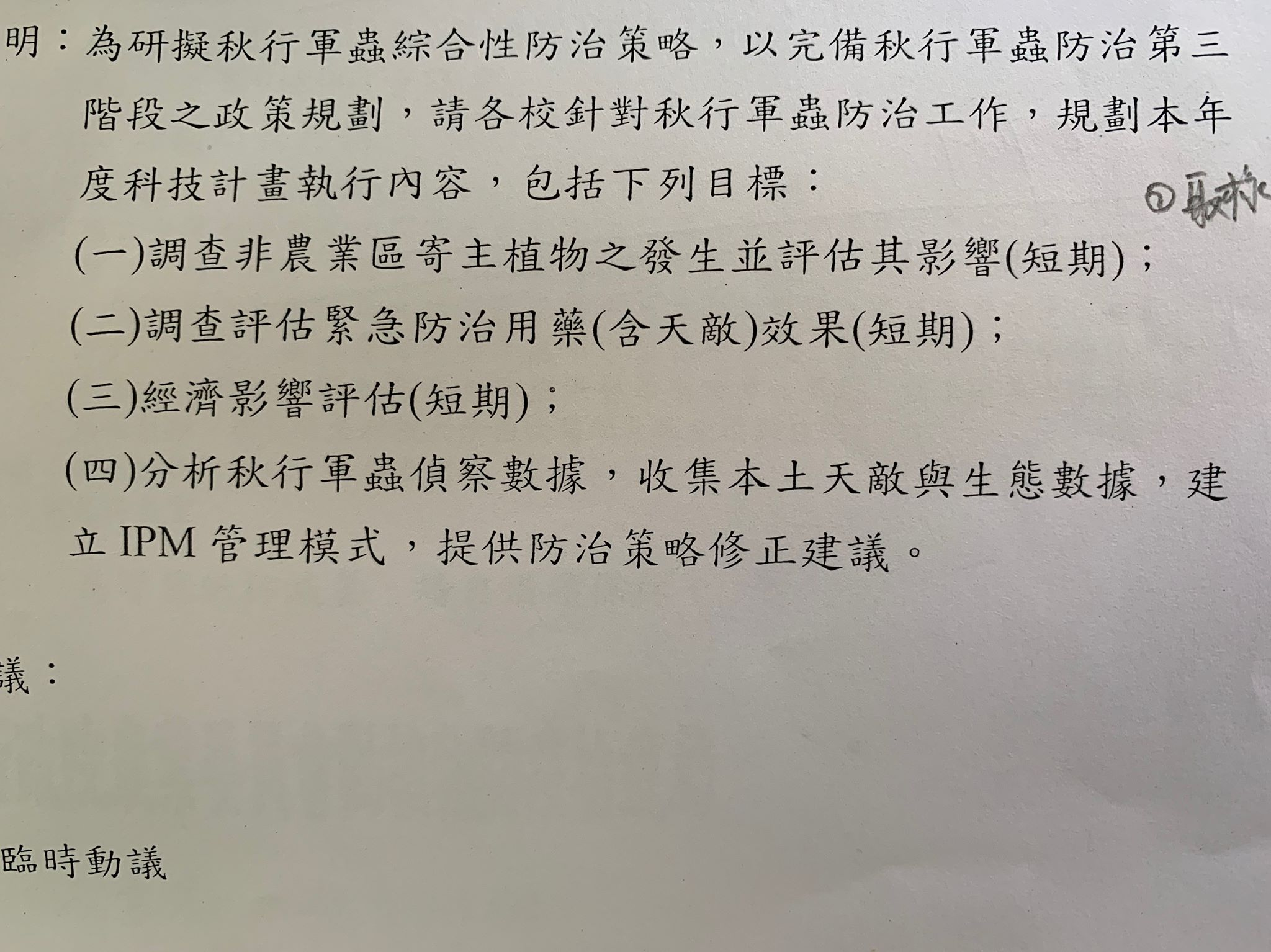 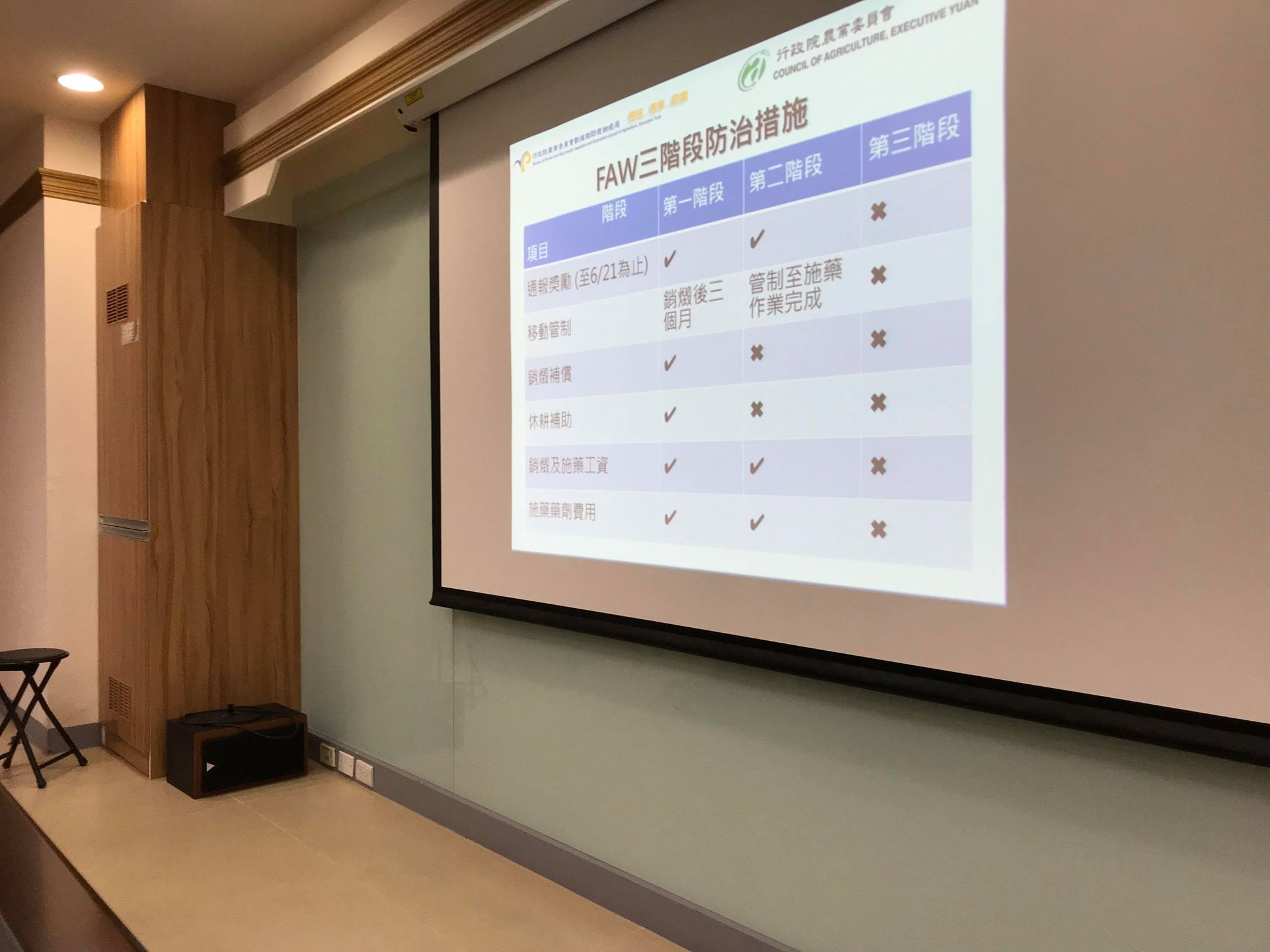